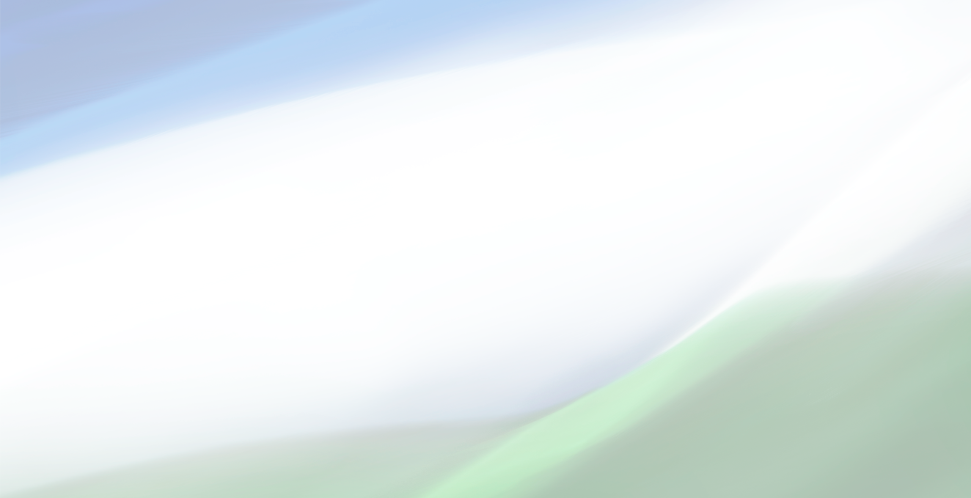 Повышение эффективности работы отделения неотложной медицинской помощи
Бегиш Ирина Сергеевна
Заведующий отделением неотложной медицинской помощи
ГАУЗ ТО «Городская поликлиника №6»
ЦЕЛЬ ПРОЕКТА
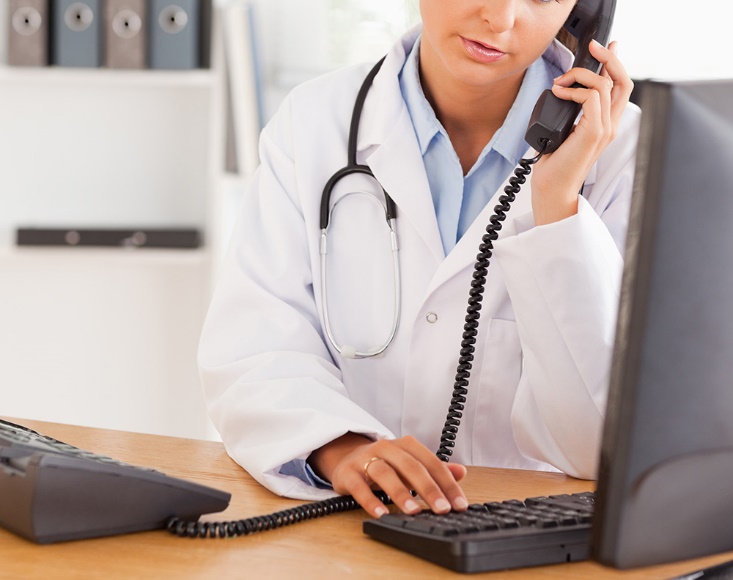 Повышение ценности работы с пациентами, обратившимися за неотложной помощью
3
ОСНОВНЫЕ ЗАДАЧИ ПРОЕКТА
Выделить категории пациентов, не нуждающихся в оказании неотложной помощи
Привлечь сотрудников отделения неотложной медицинской помощи к профилактической работе
Повысить приверженность пациентов к посещению поликлиники
Организовать обследование пациентов, направленных бригадами неотложной помощи, вне очереди при однократной явке в поликлинику
3
СТРУКТУРА ВЫЗОВОВ
4
Поводы для вызова
5
СТРУКТУРА ВЫЗОВОВ
За 3 месяца 2022 года обслужено 4080 вызовов на дом;
 83% из них пришлось на бригады неотложной помощи.
6
За 3 месяца 2022 года при вызове бригады
8% пациентов не нуждались в оказании неотложной помощи;
16% - находились в возрастной категории 80+, имели множество хронических заболеваний и часто вызывали скорую помощь без неотложного состояния;
2% - пациенты, злоупотребляющие алкоголем и запрещенными веществами.
7
Что изменилось?
Вызов от пациента
Вызов от пациента
РЕГИСТРАТОР
РЕГИСТРАТОР
ФЕЛЬДШЕР
Бригада НМП
Участковый терапевт
Бригада НМП
Участковый терапевт
Врач/фельдшер МСО
ДКЦ
Самостоятельно в поликлинику
Кабинет ЛЛО
8
Категории вызовов, не нуждающихся в бригаде неотложной помощи:
ХНИЗ (АГ, ИБС, БА, ХОБЛ, СД, заболевания суставов), не достигшие целевых показателей, но без признаков угрозы жизни на момент вызова.
Выписка льготных лекарственных препаратов.
Осмотр маломобильных пациентов, не имеющих неотложного состояния на момент вызова.
Плановые процедуры на дому (перевязки, инъекции, замена катетеров/зондов и уход за ними).
Продление ЛВН временно маломобильным пациентам.
Лихорадка менее 38,5 при возможности явиться на фильтр самостоятельно.
9
Промежуточные результаты
3 месяца 2022 год
3 месяца 2023 год
За 3 месяца 2023 года доля вызовов бригады неотложной помощи сократилась на 29% по сравнению с 2022 годом.
10
Промежуточные результаты
По всем категориям вызовов наблюдается снижение количества выездов бригады неотложной помощи:
На 80% снизилось количество вызовов БНП для выписки льготных препаратов;
На 71% - осмотры для продления больничного листка у временно маломобильных пациентов;
На 60% - осмотры онкологических пациентов, не имеющих неотложного состояния, а также для выписки обезболивающих препаратов;
На 52% - снизилось количество обращений от пациентов злоупотребляющих алкоголем и психо-активными веществами. Информация о данных пациентах передается в наркологический диспансер.
На 47% - вызова от пациентов с ХНИЗ, не имеющих неотложного состояния на момент осмотра;
На 19% - уменьшилось количество процедур на дому, за счет перераспределения плановых мероприятий на участковую службу и отделение МСО.
11
Промежуточные результаты
В результате обработки вызовов за 3 месяца 2023 года фельдшер перенаправил 122 пациента на самостоятельную явку в поликлинику.
Поводом для вызова неотложной помощи у таких пациентов являлось повышение температуры, менее 38,5С, признаки ОРВИ.
Пациентов, вызывавших врача или переданных активом, привлекала возможность быстрого обследования и посещения узких специалистов при самостоятельной явке.
12
Профилактическая работа
В январе 2022 года за неотложной помощью обратились 1685 человек. 
К концу года 21% из них не прошли профилактический осмотр и диспансеризацию.
Принято решение привлечь отделение неотложной медицинской помощи к профилактической работе.
Основная цель – обследование пациентов, не обращавшиеся в поликлинику более двух лет, неблагополучное население, имеющее риск распространения социально-значимых заболеваний, таких как туберкулез и ВИЧ-инфекция.
Для эффективного обследования пациентов в медицинской организации создан «зеленый коридор», разработан маршрутный лист.
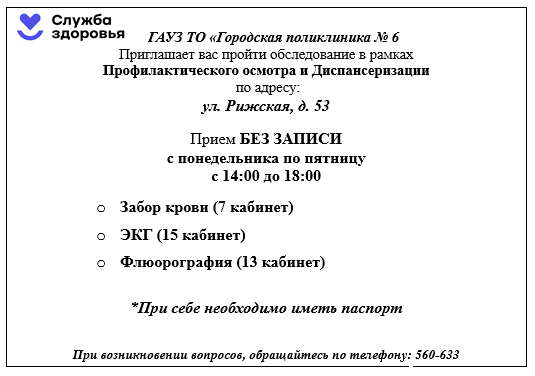 13
Механизм направления пациента на обследование
Пациент, обратившийся за неотложной помощью
ФИЛЬТР
ВЫЗОВ
ФЕЛЬДШЕР
Оценивает необходимость обследования
Выписывает электронные направления
Передает информацию бригаде
ФЕЛЬДШЕР НП
Забор анализов крови
Запись ЭКГ
Направление на флюорографию
Фельдшер бригады НП
Информирует пациента
Выдает маршрутный лист
ОТДЕЛЕНИЕ ПРОФИЛАКТИКИ
Оценка результатов обследований
Дальнейшая работа с пациентом
14
Промежуточные результаты
За 3 месяца выездными бригадами неотложной помощи на профилактическое обследование направлено  157  человек, 57% из них обследование прошли.
Выявлено 11 ВИЧ-положительных результатов, 2% из которых первичные.
15